«Использование развивающих игр в домашних условиях»
Статья для родителей


Савченкова Е.В.
Воспитатель высшей категории
ГБДОУ №103
Ваш ребенок подрастает. И настал момент, когда ему необходимо не только научиться читать и считать. Он должен научиться:       - развивать речь,       - логически мыслить,       - думать,       - развивать память,       - развивать воображение.       В формировании этих качеств вам помогут различные развивающие игры.
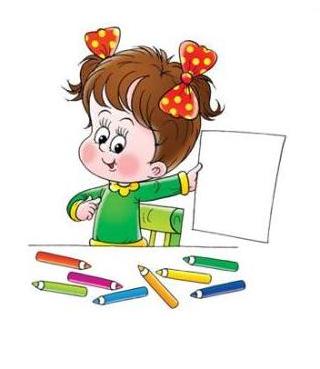 Сейчас появилось очень много развивающих игр. Конечно, не каждый сейчас может позволить себе купить эти игры, тем более, что ребенка должны окружать множество развивающих игр. Это:
игры и на развитие у детей математических       способностей, 
  игры, помогающие при обучении ребенка чтению,
  игры на развитие памяти, мышления, речи.
Поэтому я предлагаю вам игры, которые вы сможете сделать сами.
Игра «Разрезные картинки»
Разрезные картинки - это картинки, разрезанные по прямым линиям. Ребенку не надо думать о форме кусочков, и он сосредотачивает свое внимание на изображении. Складывая картинки, ребенок учится, как сложить из частей целое, представляет предмет целиком, у него развивается:

- мышление, 
- пространственная ориентировка, 
- тренируется память, 
- развивается мелкая моторика рук.
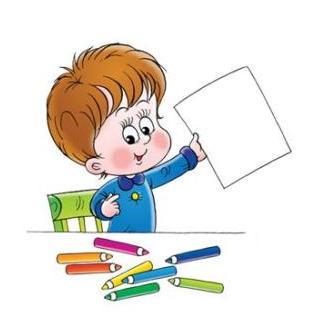 Эту игру можно предложить даже 3-х летнему ребенку. Наверняка у вас дома есть детские книжки, скажем так, в неважном состоянии. Выберете картинку поярче, желательно ту, на которой изображен один предмет. Например: мишка, кукла, машина, цветок и другие. Наклейте ее на картон и разрежьте на 4-6-8-10 частей. Затем предложите ребенку собрать картинку.
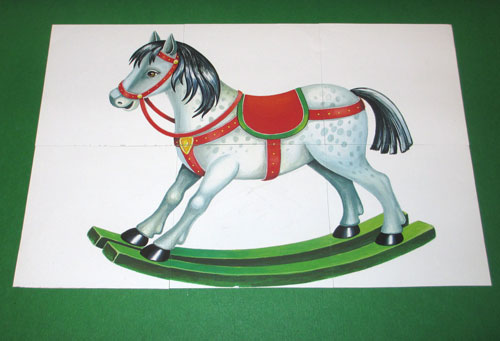 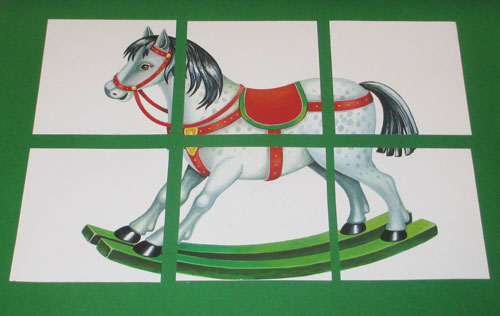 Сделайте несколько таких картинок.
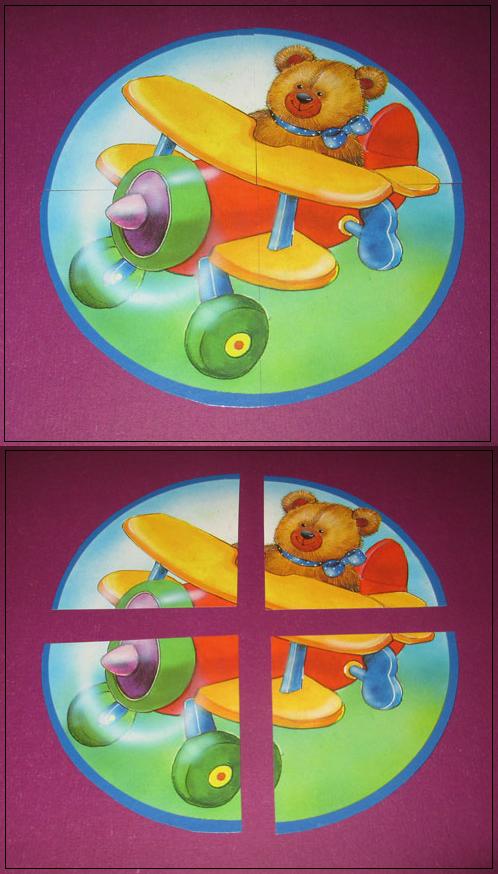 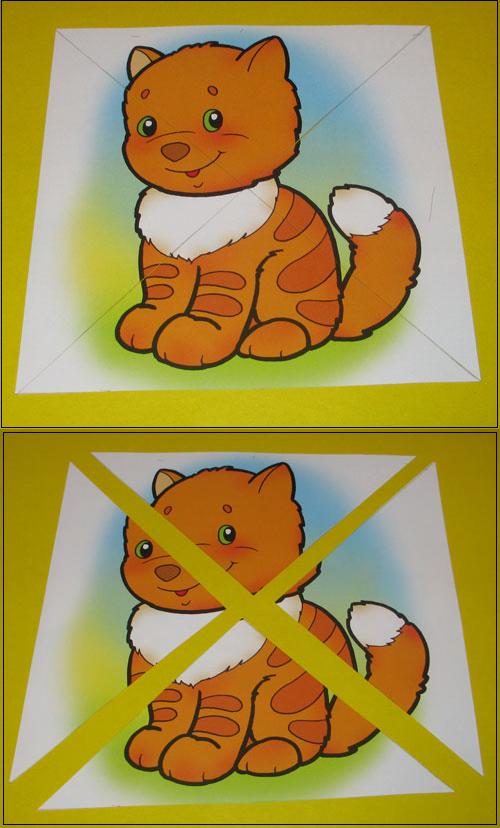 Когда ребенок хорошо усвоит эту игру, усложните ее. Разрежьте другие картинки на более мелкие части, разной формы, чтобы их было 12-14 штук.
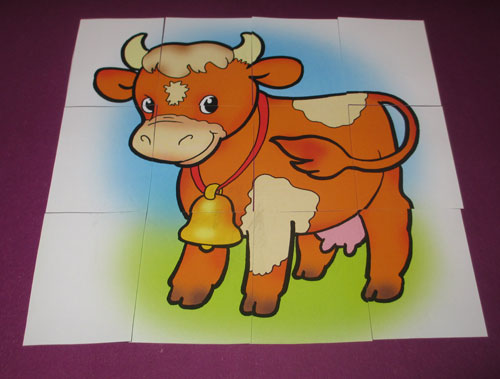 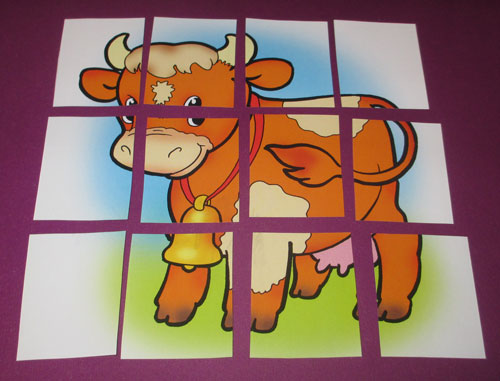 Когда ваш ребенок справиться и с этим заданием – возьмите сюжетные картинки, с множеством мелких предметов.
Игра «Фигурная (геометрическая) мозаика»
Из плотного цветного картона нарежьте множество геометрических фигурок: 

- круг, 
- овал, 
- треугольник, 
- квадрат, 
- прямоугольник.
Складывайте из геометрических фигур предметы и целые картины. Покажите вашему ребенку, что из этих фигурок можно составить 

- фигурки людей, 
- животных и птиц, 
- сюжетные картинки, 
- целые композиции.
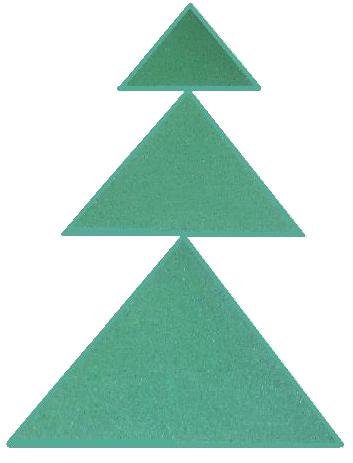 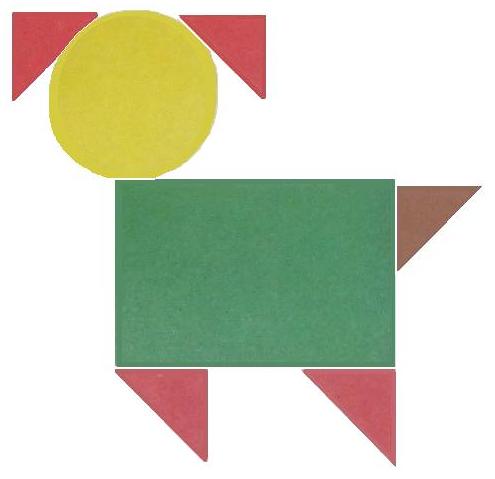 Если ваш ребенок будет окружен развивающими играми, вы сами вскоре заметите, что у него улучшилась память, речь, он стал лучше ориентироваться в пространстве, может сам решить поставленную задачу.
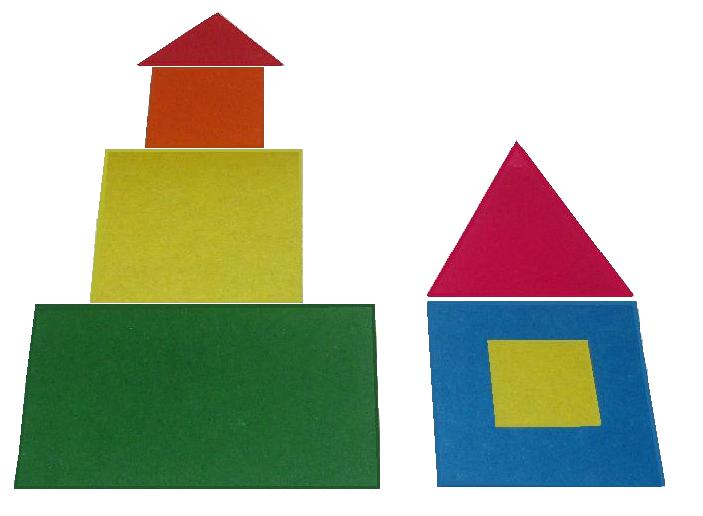 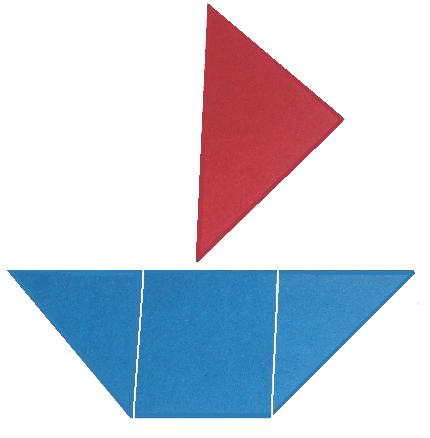 Также есть другие варианты использования геометрической мозаики:


- вы можете спросить у ребенка, из каких геометрических фигур составлено изображение, сколько их и какого они цвета;

- можете предложить ребенку повторить выложенную вами картинку;

попросить ребенка по памяти, рассказать какие были использованы геометрические фигуры в показанной картинке.

И вот что еще важно: эти игры должны всегда находиться в доступном для ребенка месте, чтобы он мог играть в них, когда пожелает.
Уверена, что эти игры доставят радость вашему ребенку и помогут ему лучше и увереннее чувствовать себя среди сверстников.
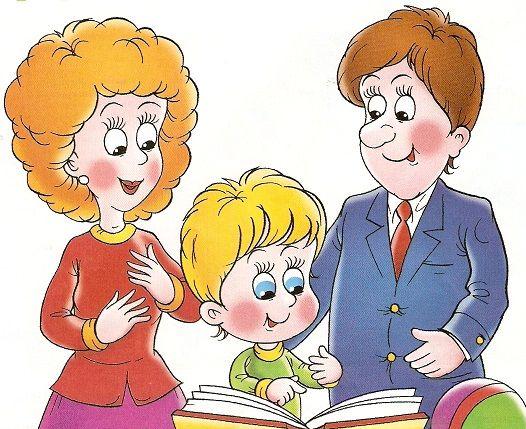